Status of the 
W→τν Analysis:
new event selection
 & 
comparison data/MC
Lidia
1
Introduction
Last time (8th March) I talked about:
 the aim of the W→τν analysis, signal and background characteristics
 the status of the (to become) INT Note @ 10 TeV
 the D3PDs production and validation (D3PDs are now used to do most of the analysis)
 the initial steps in the optimization of the cut flow for the analysis on 7 TeV data

In the meantime:
 we have finalized the cut flow at 7 TeV 
 the tau ID community has swithched from Cone4H1TopoJets to AntiKt4H1TopoJets for the jet algorithm used to seed a tau: I have compared the samples with the two different algorithms.

Today I will show you:
 some brand new results on the optimization of the cut flow, using the significance of missing transverse energy
 the possibility of having a W→τν candidate already with 10 nb-1
 a comparison between data and MonteCarlo
 our ideas about joining th effort for a CONF Note on tau reconstruction
 the outilne of what comes next
2
MET Significance
To start the comparison between data and MC we are loosening our selection cuts, in particular lowering MET cut from 35 GeV to 20 GeV. 
 In this situation we are overwhelmed by QCD di-jets background events.
 My main goal was to find a good tool to reject QCD di-jets and being able to see W→τν asap.
The idea is to exploit the fact that for QCD di-jet events the missing transverse energy is fake.
 We can use missing transverse energy significance.



  If we can get rid of QCD by cutting on MET significance, we can relax other cuts, such as MET cut.
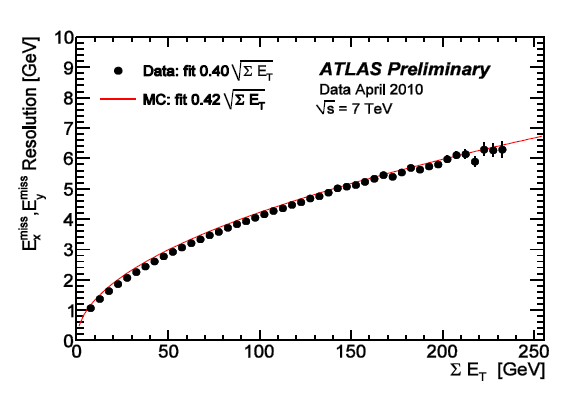 MET rsolution studies are ongoing.
 Still some discrepancies, but hope to get a clear picture soon, as we are getting enough data.
http://indico.cern.ch/getFile.py/access?contribId=3&resId=1&materialId=slides&confId=93399
3
MET Significance Cut
This is the new proposed cut:
The optimization of the value of MET significance to cut on has been optimized on the “standard” cut flow.
Now, in our relaxed cuts with first data, we are cutting in this way:
4
QCD di-jets – events before any cut
5
Signal & EW backgrounds
NB This new cut doesn’t intend to cut EW background! These plots are shown just for reference.
All EW backgrounds in backup slides
6
CutFlow – which value?
W→τν Event Selection
 Trigger: EF_tau12_loose_xe20 (10,15,20) 
 Missing ET: MET_Final > 35 GeV
 Missing ET significance > XX
 Tau identification: 
 only one tau reco by both the reconstruction algorithms (calorimeter and tracking based) and which passes safe tight cuts
 20 GeV < ET < 60 GeV
 not in 1.3<|η|<1.7
 ElectronVetoTight and MuonVeto
 Veto leptons in the event:
 Electron: loose and author!=8 ant pT>5GeV
 Muon: STACO and isCombinedMuon and pT>5GeV
 Veto jets with pT > 20 GeV and 1.3<|η|<1.7.
 Topological cut: Δφ(τ, MET) > 2.5
Cut optimization done on “base cut flow” on 100 pb-1
Cutting at 6, we start loosing some QCD
 To be safer, a cut at 7 would help. But we start loosing much signal.
 A cut at 8 would be the safest to reject QCD.
 More tables in backup slides.
→ I will use 6 in the following
7
CutFlow comparison
100 pb-1
 No Cut
MET significance > 6
8
Cuf flow for first data
W→τν Event Selection
 GRL selection
 Collision candidate cleaning
 Trigger: L1_J5
 Jet cleaning
 Missing ET: MET_Topo > 20 GeV
 Missing ET significance > 6
 Tau identification: 
 only one tau reco by both the reconstruction algorithms (calorimeter and tracking based) and which passes safe tight cuts
 20 GeV < ET < 60 GeV
 not in 1.3<|η|<1.7
 ElectronVetoTight and MuonVeto
 Veto leptons in the event:
 Electron: loose and author!=8 ant pT>5GeV
 Muon: STACO and isCombinedMuon and pT>5GeV
 Veto jets with pT > 20 GeV and 1.3<|η|<1.7.
 Topological cut: Δφ(τ, MET) > 2.5
Data (April reprocessing): D3PDs from L1Calo Stream (DESD_MET). 
Total lumi: 3.21 nb-1
 MC (April reprocessing): D3PDs without DESD_MET skimming.
 see backup slides for all the details

NOTE:
 Applied cuts overcome the DESD_MET skimming (both trigger and MET/tau selection).
Collision candidate and jet cleaning applied also to MC.
9
MC: events expected in 3.21 nb-1
Background expected in 3.21 nb-1
Signal expected in 3.21 nb-1
S/B = 8
10
Data-MC comparison
Due to DESD skimming, it is not posible to compare data-MC at this stage of the cut flow!
See following slides!
Very good agreement on the number of expected events data-MC!
11
Data-MC comparison: MET
12
Data-MC comparison: MET signif.
13
Data-MC comparison: ΣET
14
The first candidate
RunNumber: 153565
EventNumber: 5181230
LB: 318

Triggers:
L1_TAU5 1
L1_TAU6 1
L1_TAU6_XE10 1
L2_tau12_loose 1
L2_tau12_loose_xe20 1
L2_tau16_loose 1
L2_tau16_loose_xe20 1
EF_tau12_loose 1
EF_tau12_loose_xe20 1
EF_tau16_loose 1
EF_tau16_loose_xe20 1

MET_Topo: 31098.7 MeV

Taus in the event: 1 SafeTight
η: -2.13043 
φ: -1.23067 
ET: 37542.8 MeV
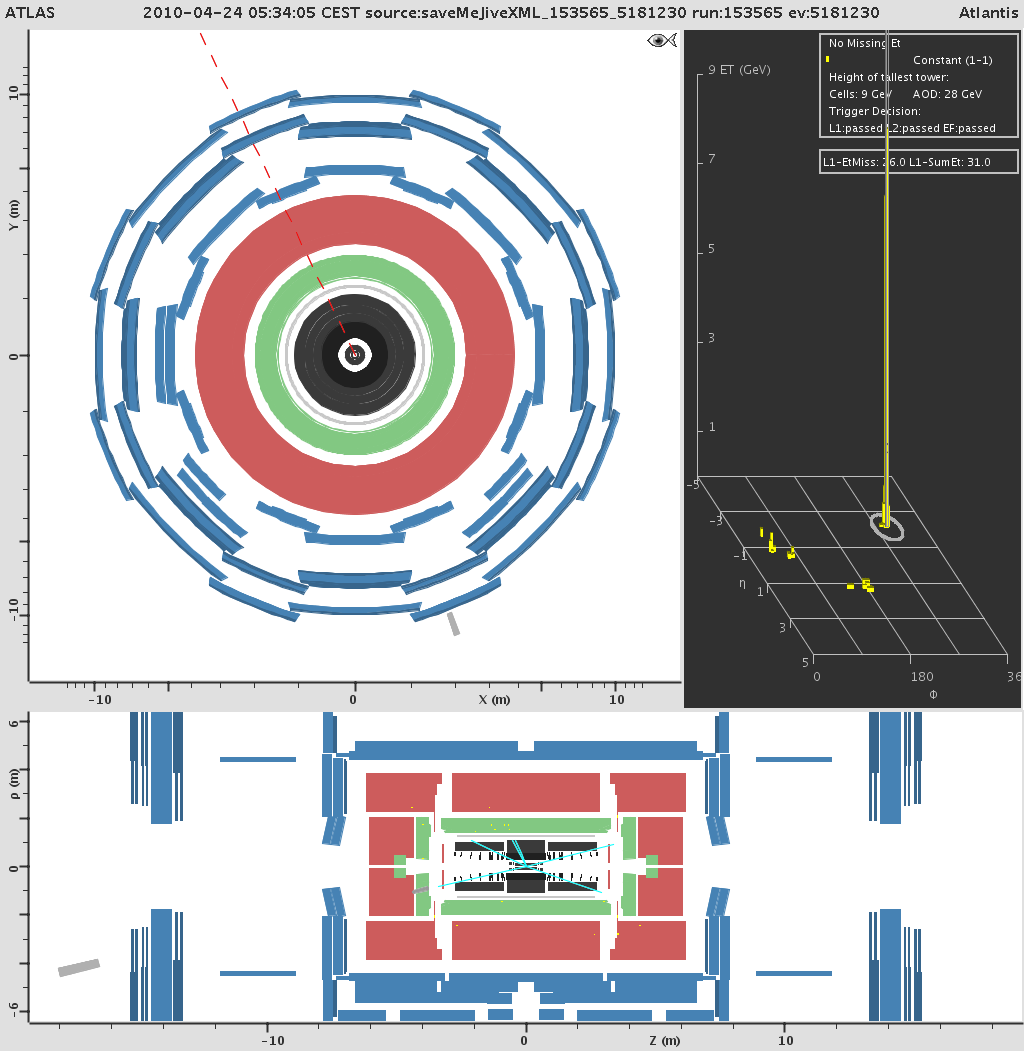 Missing ET
Jet
15
The first candidate
Nothing in the hadronic calorimeter…
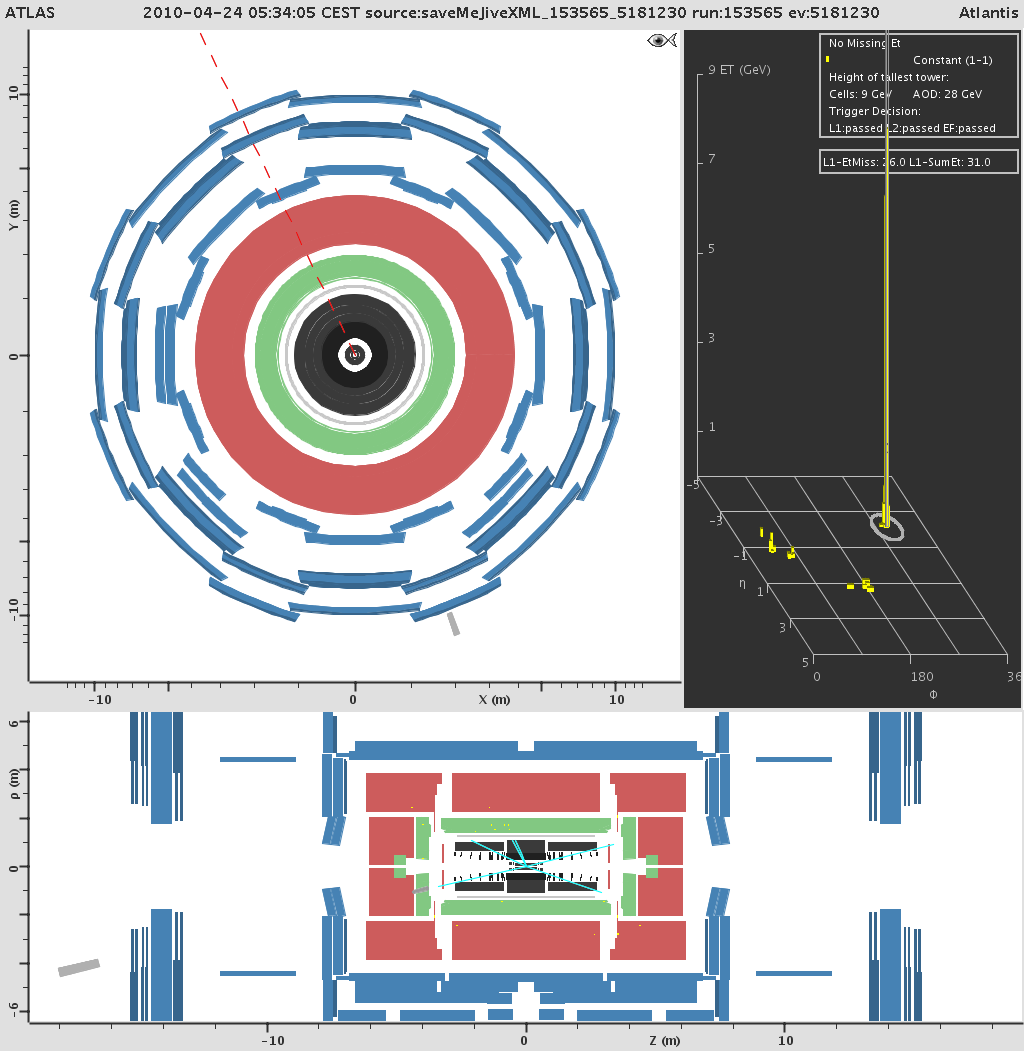 Track
InDetTrack (id: 0 index: 0)
 storegate key: TrackParticleCandidate
 d0 = -0.011 ± 0.002 cm
 z0 = 0.786 ± 0.018 cm
 |z0-zVtx| = 0.339 cm
 phi0 = 289.510 ± 0.019°  (5.053 ± 0.000 rad)
 η = -2.130 ± 0.001
 tL = -4.148 ± 0.002
 pT = -20.06 GeV ± 0.781 GeV
 p  = -85.60 GeV
 chi2/numDoF = 2.7686727
Cluster (id: 1 index: 0)
 storegate key: egClusterCollection
 ET = 28.353 GeV
 E = 120.325 GeV
 η = -2.124
 Φ = 290.248°  (5.066 rad)
Sounds like a W→eν event…
16
TauReconstruction CONF Note
For this CONF Note, a set of standard plot on ID variables will be shown.
 Our idea is to produce the very same plots with their same selection + the selection of missing transverse energy, to show which are the performance for our analysis.
 We will also produce some other plots of variables which are strictly connetcted to our analysis: lepton vetos, MET distribution, MET significance, MT…

 We (me&Guilherme) have now agreed on the samples, on the cut flow (the official will be sent out today).
(Our) Event Selection
 GRL selection
 ( Trigger: L1_J5 )
 Jet cleaning
 Missing ET: MET_Topo > 20 GeV
Tau selection (without ID!!): 
 leading of the taus reco by both the reconstruction algorithms (calorimeter and tracking based) 
 20 GeV < ET < 60 GeV
 not in 1.3<|η|<1.7
17
ToDoList
I will rerun the analysis on the full statistics available:
 use May reprocessing
 have to wait for D3PDs production
 will have to run on the grid as bringing all the datasets to Milano is getting painful
 We should also keep an eye to pileup, as it will become important soon. (Small) datasets for pileup studies are available.
 Also the trigger is crucial. Soon our full trigger will be in the menu, so we should keep on checking that it is selecting our candidates.
 I will try to find another smart cut to suppress the W→eν background, which is now the most problematic one
 see what people from the W→eν are doing
 try to understand if it is possible to cut on “no electron candidate in the event” (overlap removal?)
 I will also contribute the the tau Reco CONF note, which is also useful for my thesis.
 I have to start writing first the index and then also the thesis!!
18
Back up
19
Motivation to W→τν analysis
Taus are interesting objects because:
 the τ leptons in the final state are important signature for Higgs boson and SUSY searches – as the heaviest lepton, they have the largest coupling to the Higgs boson both in the Standard Model and in the MSSM. 
  BUT hadronically decaying taus are difficult to identify in hadron collision, due to the overwhelming QCD background.  
understand τ had reconstruction and 
identification 
is essential and challenging
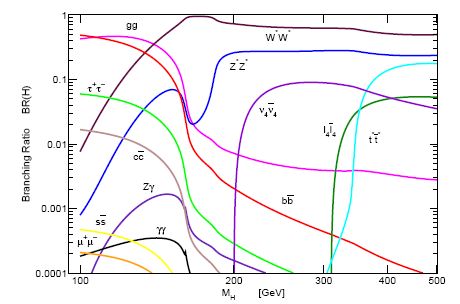 Main processes with τ had final states:
 ttbar      σ = 3.74 x 102 pb (@10TeV)
 Z →ττ    σ = 1.13 x 103 pb (@10TeV)
 W→τν is an interesting channel to study taus:
 it is the most abundant source of τ leptons with σ = 7.69 x 103 pb @10TeV
 it will be possible to study this channel only with the very first data at low luminosity (1031 - 1032 cm-2s-1), due to the QCD background rate
 There are some interesting measurements that can be done with 100 pb-1 of data:
 cross section
 BR(W→τν)/BR(W→eν) ratio
20
Status of the analysis in ATLAS
14 TeV analysis – documented in a note (ATL-PHYS-INT-2009-011) by Y.Coadou, P.Malecki and E.Richter-Was

 10 TeV analysis – documented in a note (ATL-COM-PHYS-2010-067) G.Nunes-Hanninger, L.Dell’Asta, A.Andreazza, D.Casadei, Y.Coadou, J.Dingfelder, O.Igonkina, J.Kroseberg, P.Malecki, M.Neubauer, E.Richter-Was and A.Sfyrla. 
 For the moment it is just a communication. We have been assigned a rewier (S.Demers, Yale) and answered to all the comments. It still has to become an INT note.

 7 TeV analysis – documented on a dedicated twiki page.
 Cut flow has been optimized and the standard cut flow foresees 50 events/pb-1
 Cut flow has also been adapted for very first data analysis, loosening both the trigger and the missing transverse energy selection
21
W→τν – signal
Soft τ lepton with 20<pτT <40 GeV
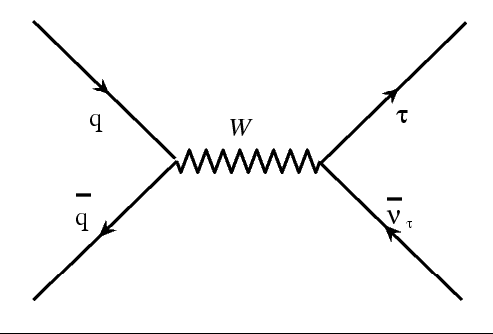 Signature:
 τ lepton

 missing transverse energy
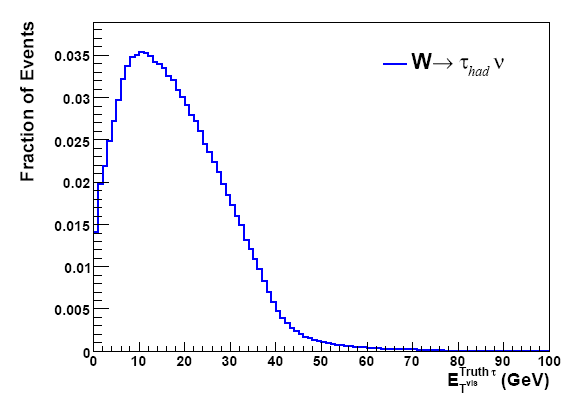 @10TeV
Relative low missing transverse energy, tipically in the range from 10 GeV to 40 GeV (+ a long tail)
When the τ lepton decays hadronically, we have an hadronic jet which is well collimated and has few charged particles.
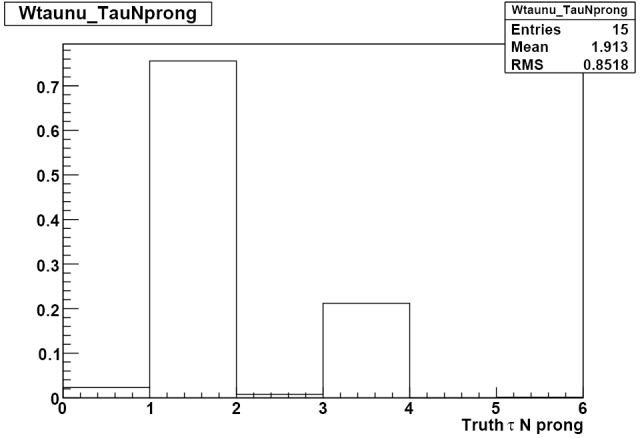 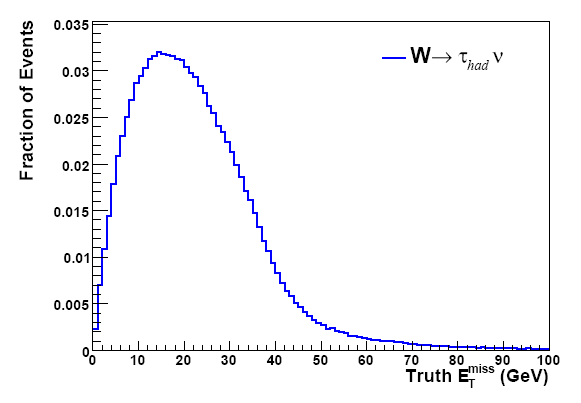 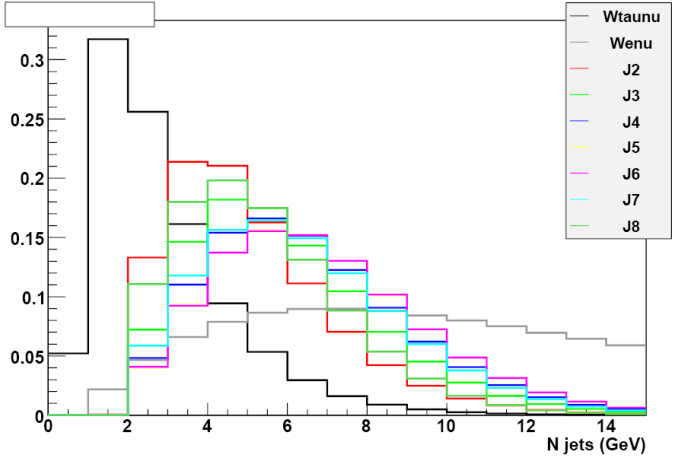 @10TeV
22
W→τν – backgrounds
Z→ee / Z→μμ
 one electon (muon) is wrongly identifed as hadronic τ and the other is lost or ouside the geometrical acceptance
W→eν / W→μν
 the electron (muon) from the W decay is identified as a single-prong hadronic τ decay 
 the electron (muon) is lost and a fake τ is reconstructed from the initial state QCD radiation
Z→ττ
 one τ is identified as an hadronic τ decay and the other one is lost, i.e. neither reconstructed as second hadronic τ nor as electron or muon
ttbar
 one of the W decays into a τ lepton and the other decays into a pair of quarks, or electron or muon which are not reconstructed
QCD di-jet
 cross section ~6 order of magnitude higher
 one jet is wrongly identifed as a τ
The background can be taken under control and the signal extracted:
 using the proper trigger
 applying some specific cuts on cinematic variables:
 missing ET
 tau pT 
 using some algorithms that help in the particle identification, such as the electron/muon veto
 applying topological cuts.
The cut flow must be tuned to maximize the S/B ratio.
23
W→τν Event Selection
Trigger: combined trigger which asks for a certain amount of missinig ET and for an isolated τ with a minimum pT of 16 GeV → EF_tau16i_loose_xe(15,15,25)
 Missinig ET: the offline reconstructed missing ET must be higher than 40 GeV (now using MET_RefFinal, has to move to MET_Final for first data)
 Tau identification: there must be only one τ which passes certain selection cuts, both on identification and on momentum. The τ has to have been reconstructed by both the reconstruction algorithms (calorimeter and tracking based), the identification must satisfy the safe tight cuts, the energy must be 20 GeV < ET < 60 GeV, |η|<2.4 and not 1.3<|η|<1.4. Finally the τ candidate must not be flagged as an electron or a muon.
 Veto leptons in the event. If in the event there is an electron identified as a loose electron or a muon (STACO muon) the event is rejected.
 Veto jets in the crack region.
 Topological cut: Δφ(τ, MET) > 2.5
Cut flow @10TeV
24
W→τν Event Selection (100 pb-1)
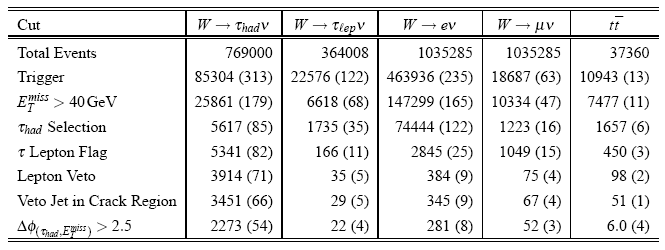 Cut flow @10TeV
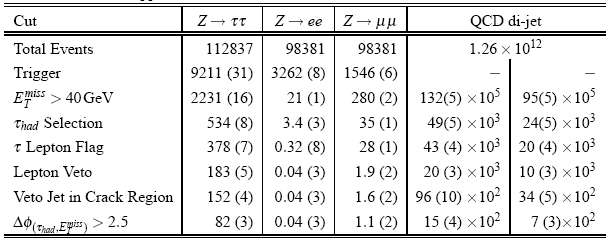 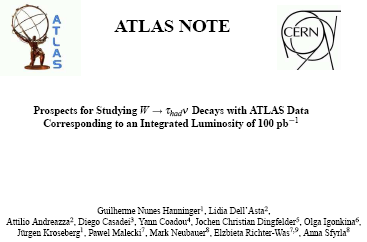 25
CutFlow: cut optimization
100 pb-1
 MET significance > 5
MET significance > 6
26
CutFlow: cut optimization
100 pb-1
 MET significance > 7
MET significance > 8
27
MC D3PD – April reprocessing
r125X MC D3PD – TauD3PDMaker-00-05-00
Release details:
 release 15.6.9.3,AtlasProduction
 packages: see TauD3PDMaker twiki (https://twiki.cern.ch/twiki/bin/view/AtlasProtected/TauD3PDMaker)

Datasets:
 group10.perf-tau.mc09_7TeV.105009.J0_pythia_jetjet.recon.ESD.e468_s766_s767_r1251.v.00-05-00.tauPerfD3PD
 group10.perf-tau.mc09_7TeV.105010.J1_pythia_jetjet.recon.ESD.e468_s766_s767_r1251.v.00-05-00.tauPerfD3PD
 group10.perf-tau.mc09_7TeV.105011.J2_pythia_jetjet.recon.ESD.e468_s766_s767_r1251.v.00-05-00.tauPerfD3PD
 group10.perf-tau.mc09_7TeV.105012.J3_pythia_jetjet.recon.ESD.e468_s766_s767_r1251.v.00-05-00.tauPerfD3PD
 group10.perf-tau.mc09_7TeV.105013.J4_pythia_jetjet.recon.ESD.e468_s766_s767_r1251.v.00-05-00.tauPerfD3PD
 group10.perf-tau.mc09_7TeV.105014.J5_pythia_jetjet.recon.ESD.e468_s766_s767_r1251.v.00-05-00.tauPerfD3PD
 group10.perf-tau.mc09_7TeV.105015.J6_pythia_jetjet.recon.ESD.e468_s766_s767_r1251.v.00-05-00.tauPerfD3PD
 group10.perf-tau.mc09_7TeV.106020.PythiaWenu_1Lepton.recon.ESD.e468_s765_s767_r1250.v.00-05-00.tauPerfD3PD
 group10.perf-tau.mc09_7TeV.106021.PythiaWmunu_1Lepton.recon.ESD.e468_s765_s767_r1250.v.00-05-00.tauPerfD3PD
 group10.perf-tau.mc09_7TeV.106022.PythiaWtaunu_1Lepton.recon.ESD.e468_s765_s767_r1250.v.00-05-00.tauPerfD3PD
 group10.perf-tau.mc09_7TeV.106023.PythiaWhadtaunu.recon.ESD.e468_s765_s767_r1250.v.00-05-00.tauPerfD3PD
 group10.perf-tau.mc09_7TeV.106050.PythiaZee_1Lepton.recon.ESD.e468_s765_s767_r1250.v.00-05-00.tauPerfD3PD
 group10.perf-tau.mc09_7TeV.106051.PythiaZmumu_1Lepton.recon.ESD.e468_s765_s767_r1250.v.00-05-00.tauPerfD3PD
 group10.perf-tau.mc09_7TeV.106052.PythiaZtautau.recon.ESD.e468_s765_s767_r1250.v.00-05-00.tauPerfD3PD

all datasets in container: group10.perf-tau.mc09_7TeV_r1250_fromESD.00-05-00.tauPerfD3PD/
28
Data D3PD – April reprocessing
Used the latest runs from April reprocessing
 Total lumi: 3.21 nb-1
 D3PDs from L1Calo Stream and DESD_MET samples
 Good run list selection
 Collision candidate cleaning
 Jets cleaning
29
W backgrounds
30
Z backgrounds
31
Other tests&results
These results have been posted on the W→τν sharepoint and some useful discussion are onging.
 Tomorrow we will discuss these results in the W→τν informal meeting.
 On Wednesday I will present these results and the outcome of the discussion in the SM WZ Signatures meeting. 

 Yann&Guilherme proposed:
 check if it possible to exploit better the cut on significance, using a different line
 check the analysis using also medium and loose taus, to see if the agreement in the cut flow is still fine
32